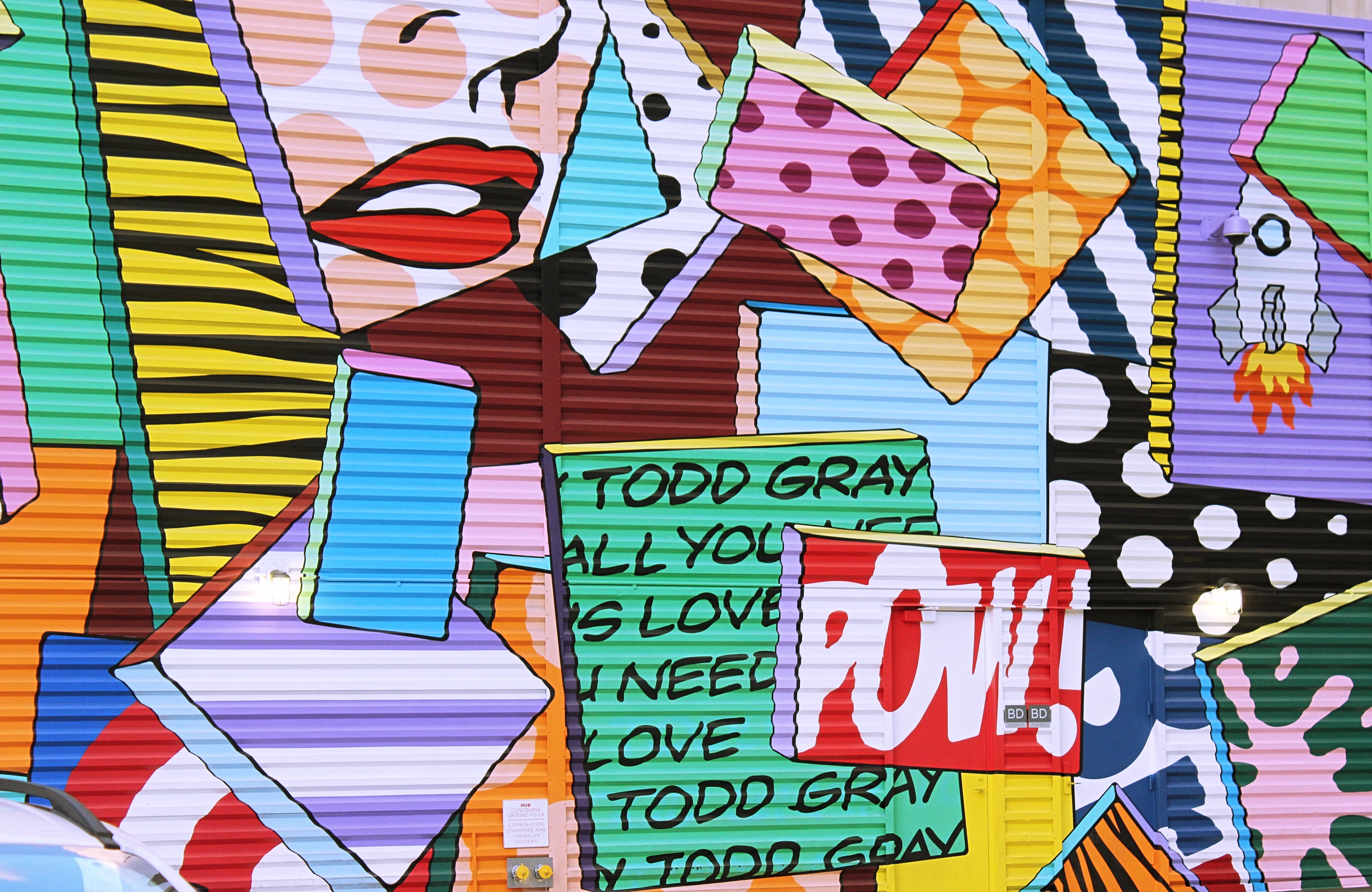 Retoriek
Beeld
Naslagwerk
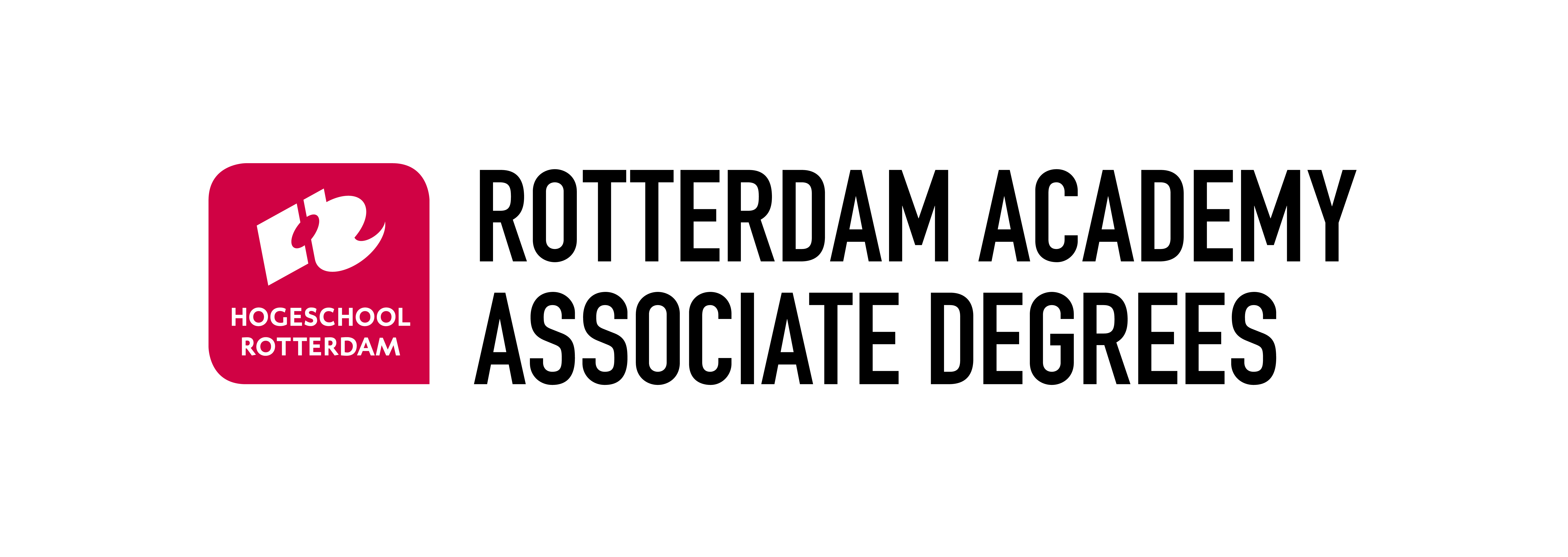 Retoriek
Wat maakt jouw ontwerp overtuigend?
Oké de pakkende tekst en het aantrekkelijke beeld.. Maar op welke retoriek ligt de focus?!
[Speaker Notes: Check in bij de studenten: hoe staat het met de opdracht? Laat studenten aan begin les alvast Indesign downloaden]
Focus op OVERTUIGEN
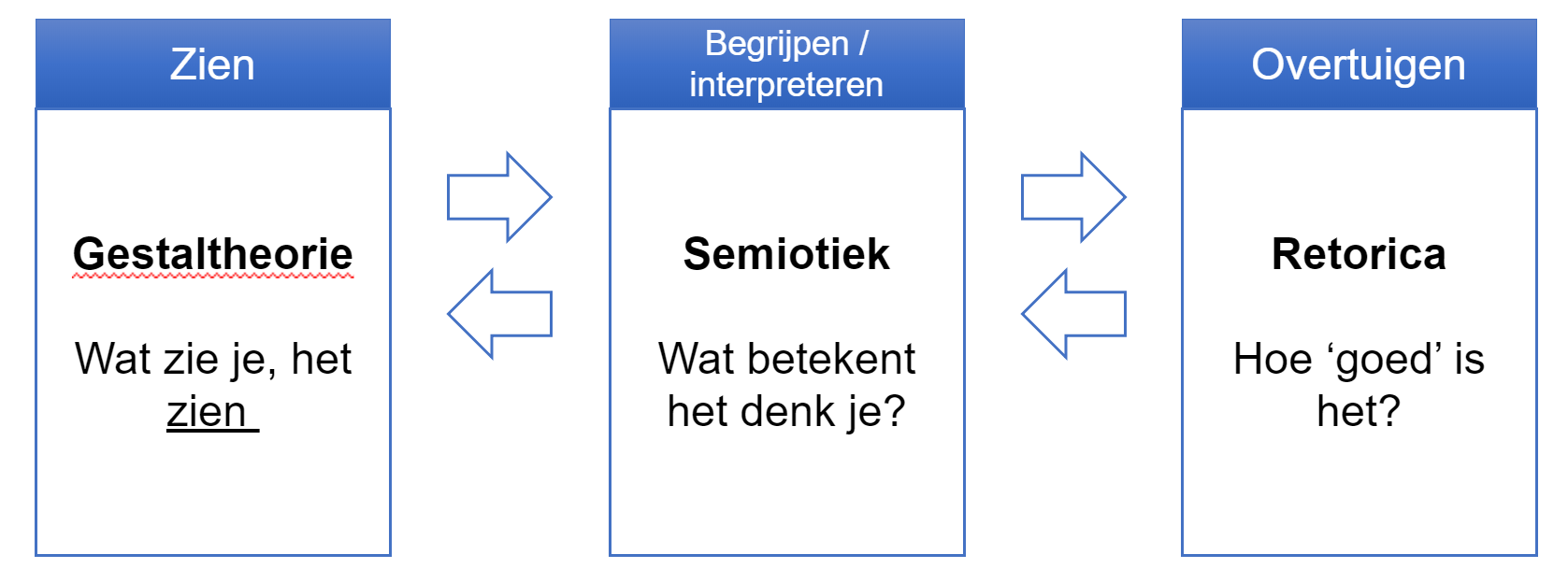 [Speaker Notes: Er is een hele industrie die zich bezighoud met verpakkingen! Ook zijn er strenge regels over bijvoorbeeld het etiket op de verpakking van etenswaren. Wil je hier meer over weten? Kijk dan op: https://ondernemersplein.kvk.nl/eisen-aan-verpakkingen/#:~:text=u%20moet%20zo%20weinig%20mogelijk,u%20meer%20materiaal%20(laten)%20recyclen]
De varianten:
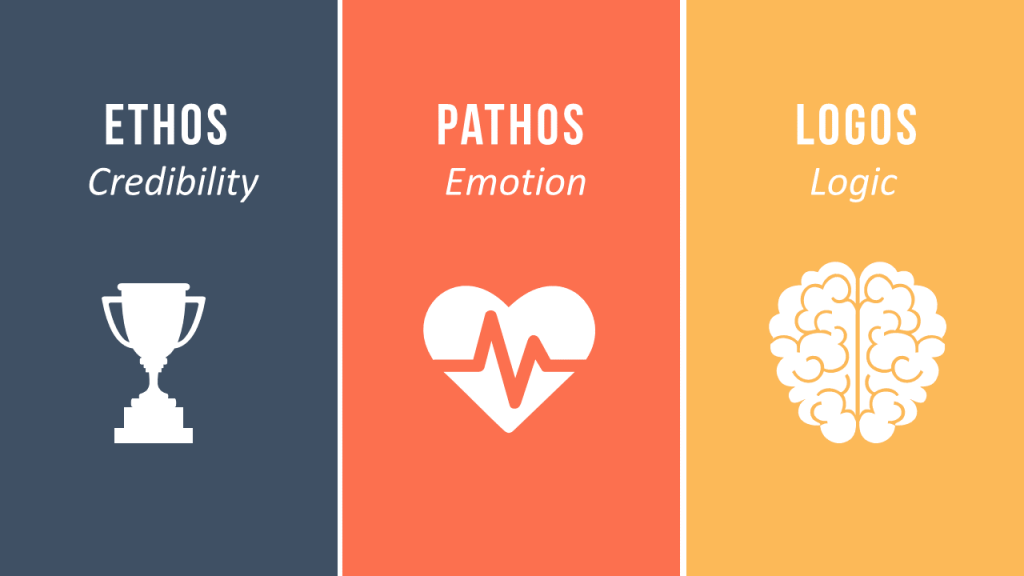 [Speaker Notes: Vraag je altijd af:
Wat is het product? Hoe groot, welk materiaal, breekbaar/delicaat, …
Wie koopt het? Man, vrouw, gehandicapt, kinderen, duurzaam bewuste mensen, …?
Hoe? Online, in de supermarkt, luxe boutique, …moet het verscheept worden, concurreren met andere zelfde soort producten in een schap, …]
Ethos
(in)direct verwijzen naar eigen kwaliteiten

Specialist, influencer bevestigd kwaliteiten
Of, de eigenschappen van een product
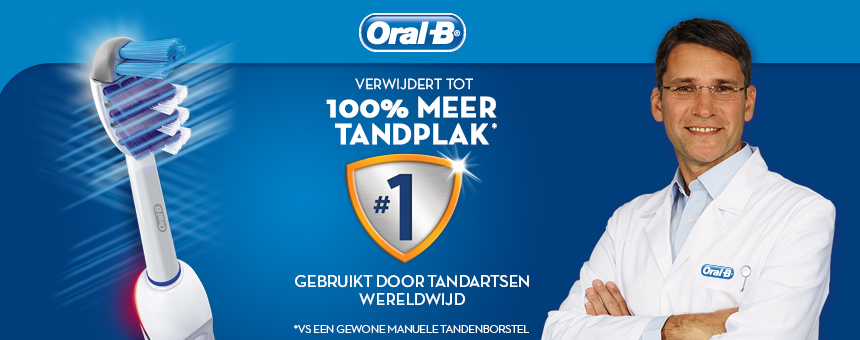 [Speaker Notes: Vraag je altijd af:
Wat is het product? Hoe groot, welk materiaal, breekbaar/delicaat, …
Wie koopt het? Man, vrouw, gehandicapt, kinderen, duurzaam bewuste mensen, …?
Hoe? Online, in de supermarkt, luxe boutique, …moet het verscheept worden, concurreren met andere zelfde soort producten in een schap, …]
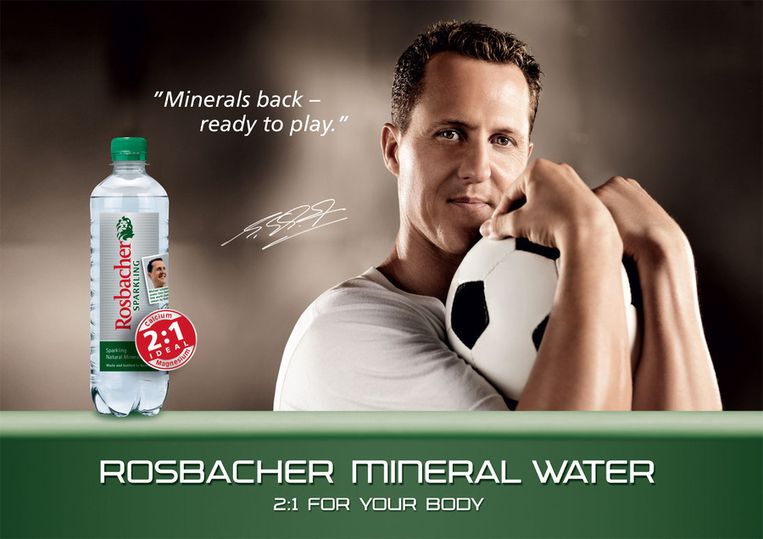 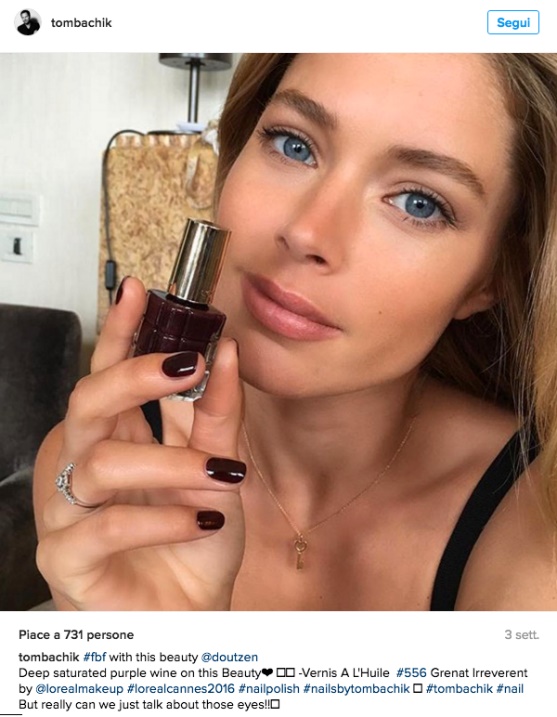 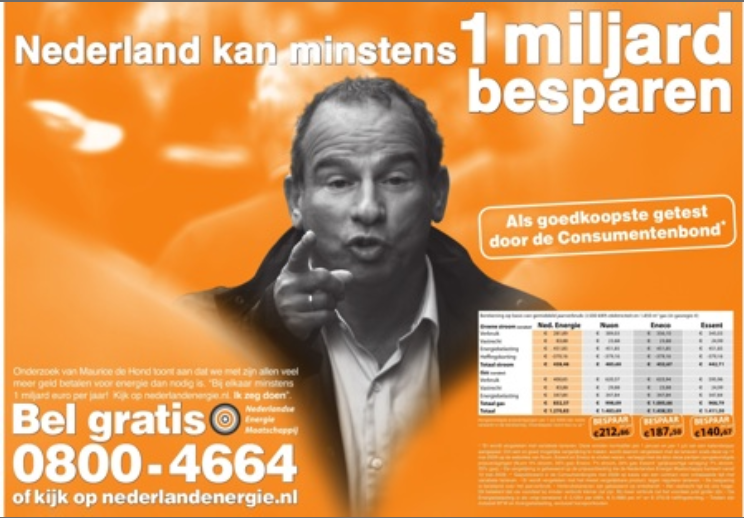 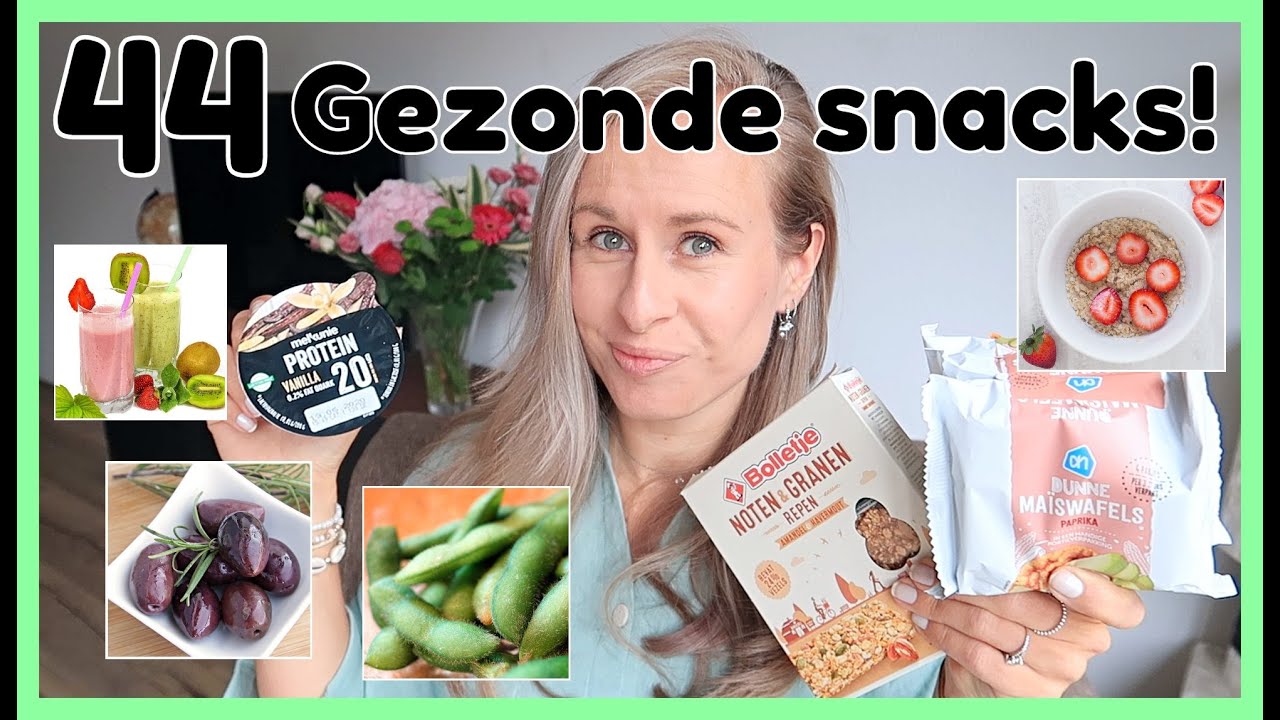 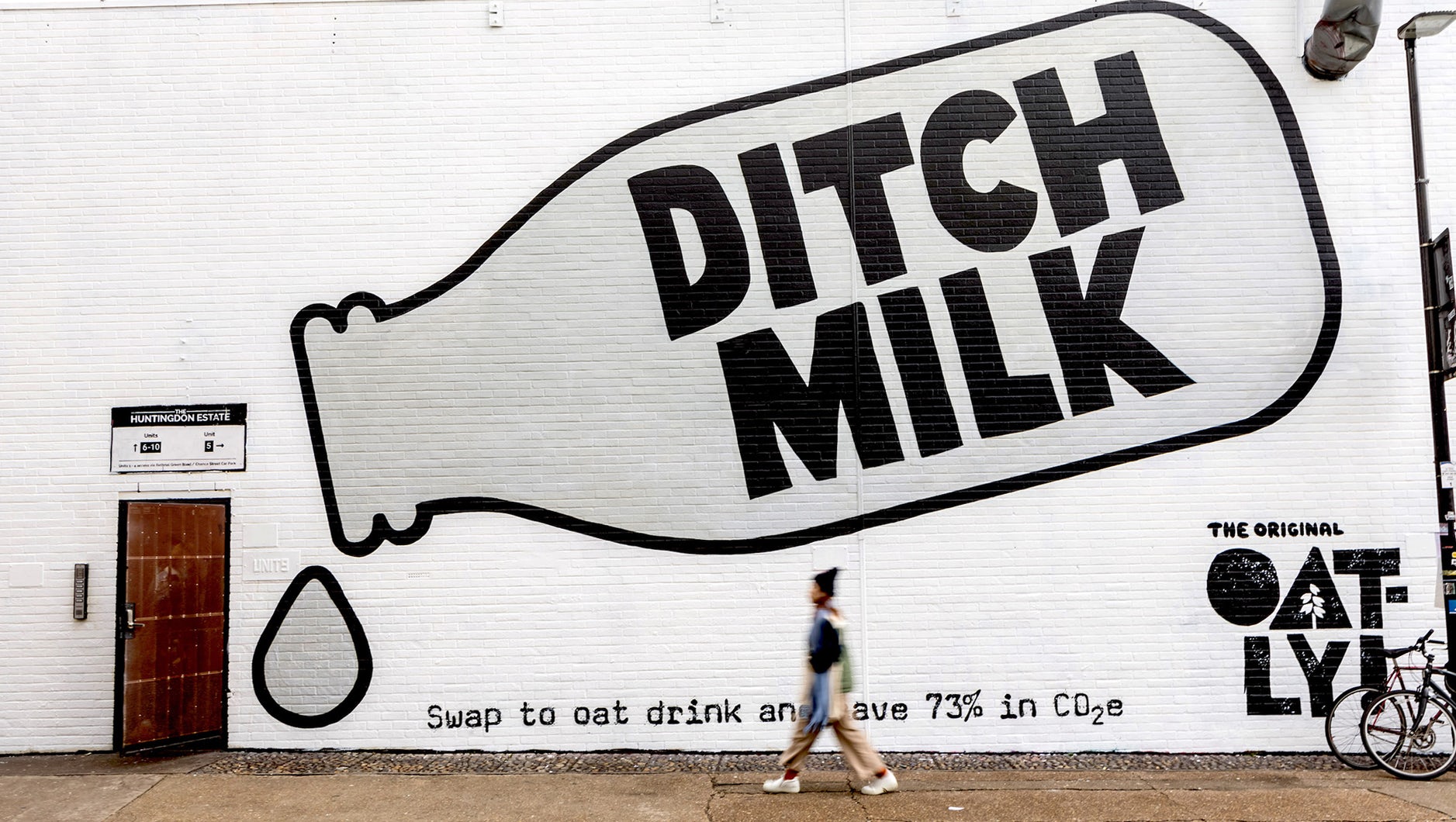 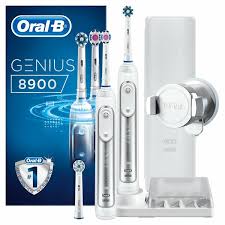 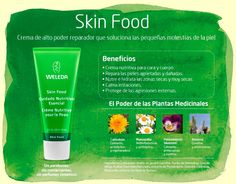 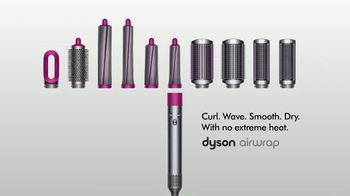 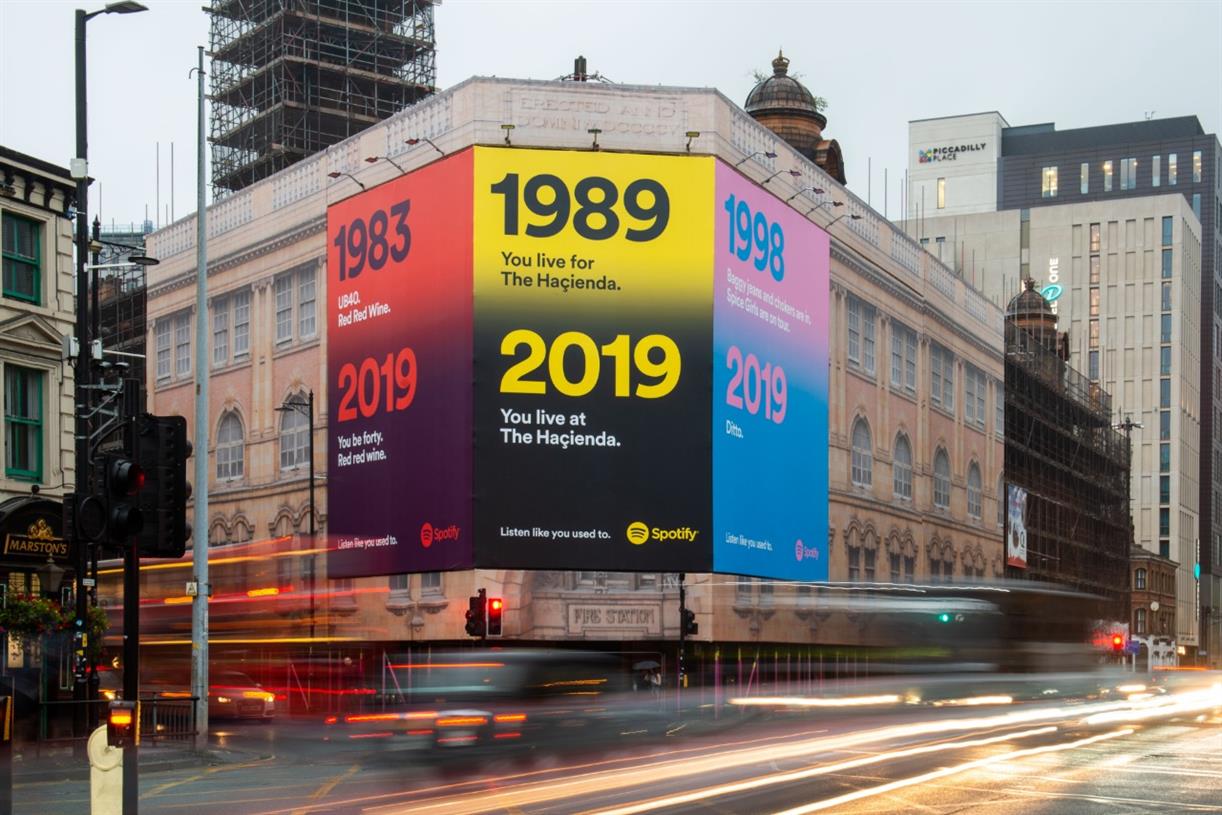 Pathos
Inspelen op emotie…
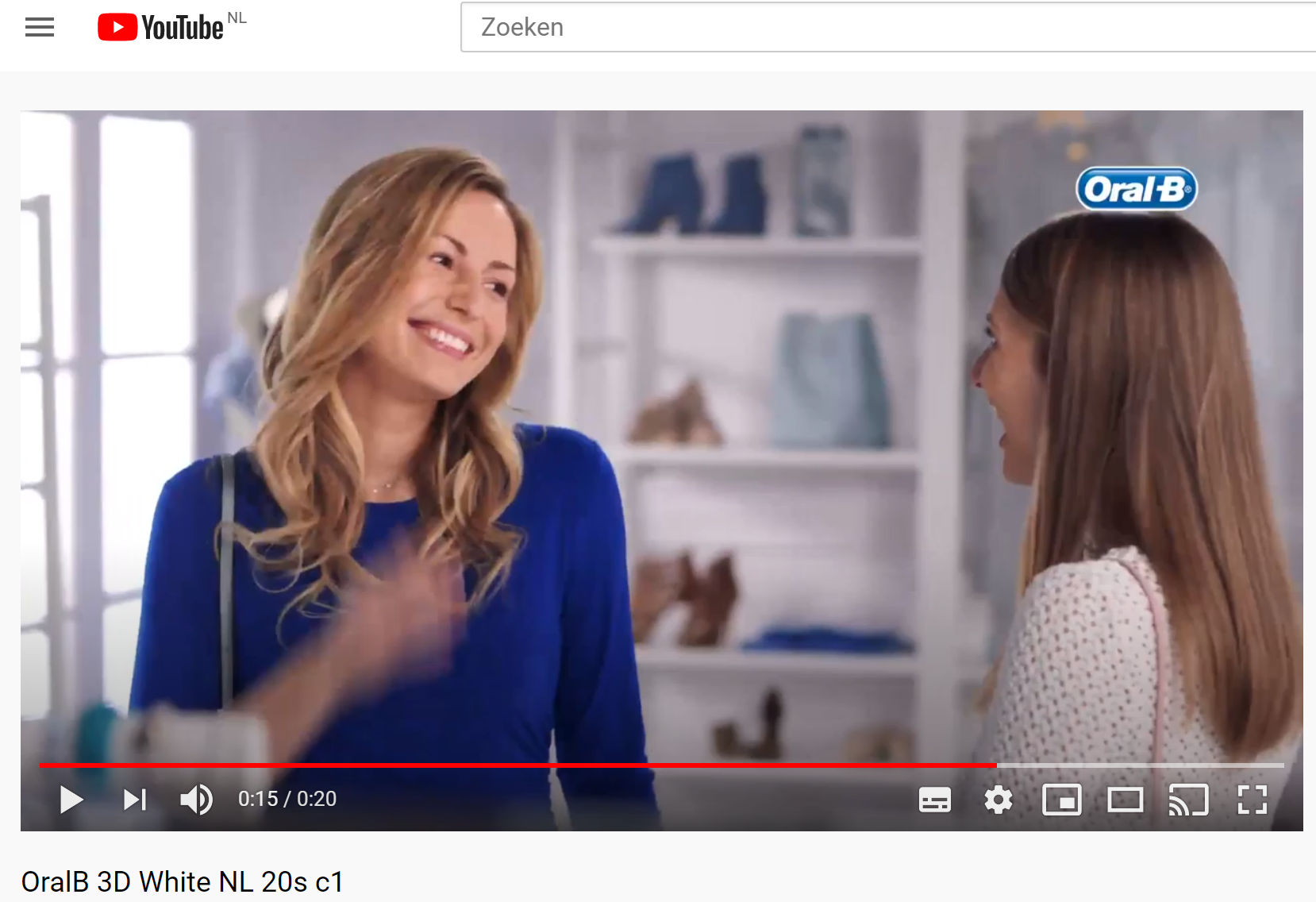 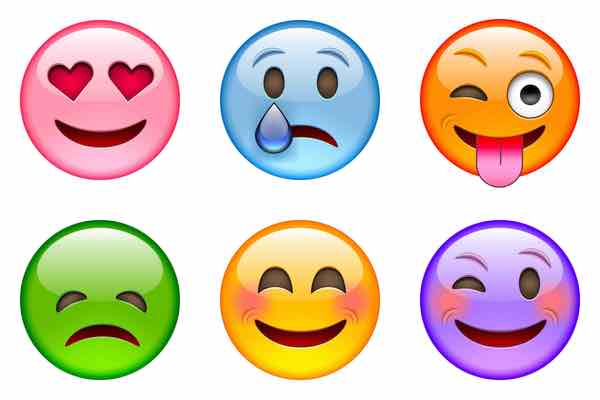 [Speaker Notes: Vraag je altijd af:
Wat is het product? Hoe groot, welk materiaal, breekbaar/delicaat, …
Wie koopt het? Man, vrouw, gehandicapt, kinderen, duurzaam bewuste mensen, …?
Hoe? Online, in de supermarkt, luxe boutique, …moet het verscheept worden, concurreren met andere zelfde soort producten in een schap, …]
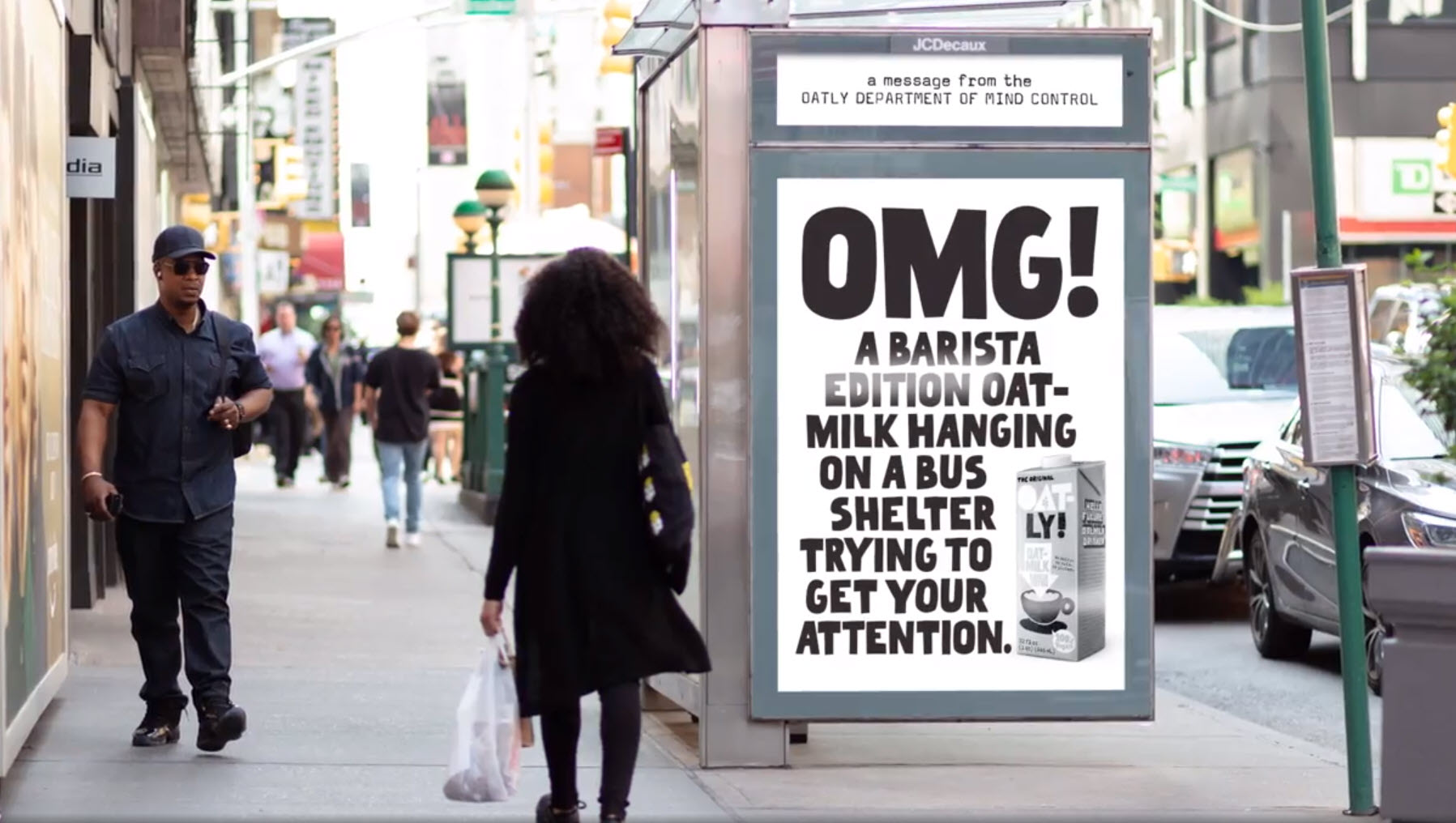 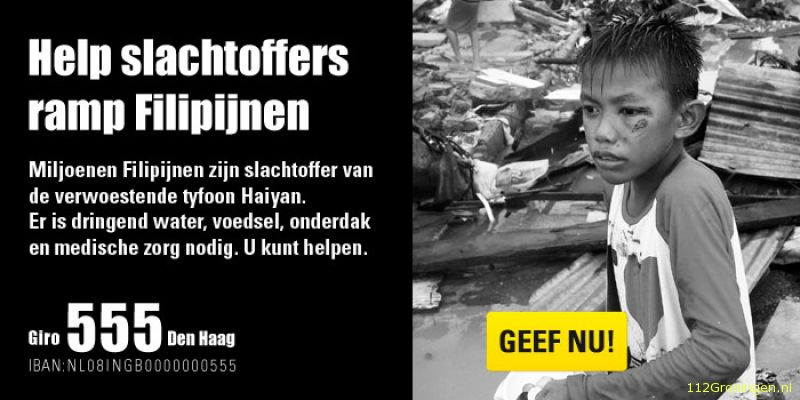 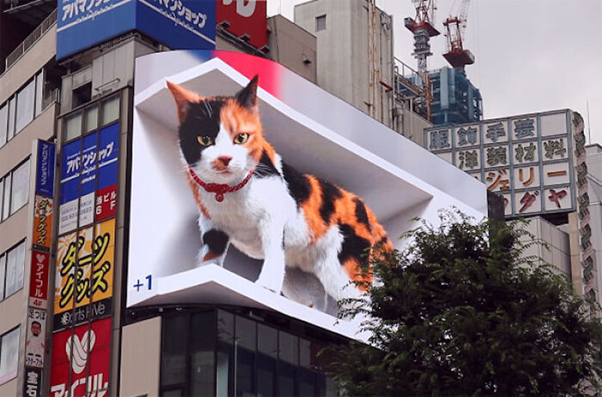 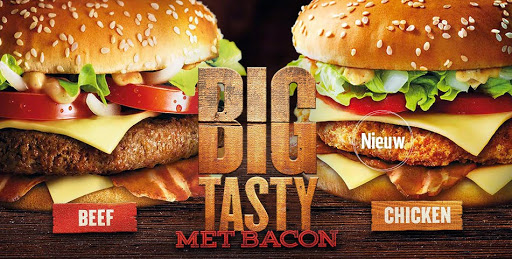 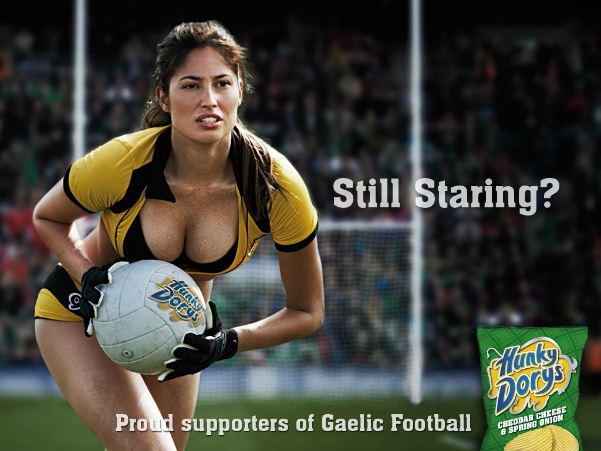 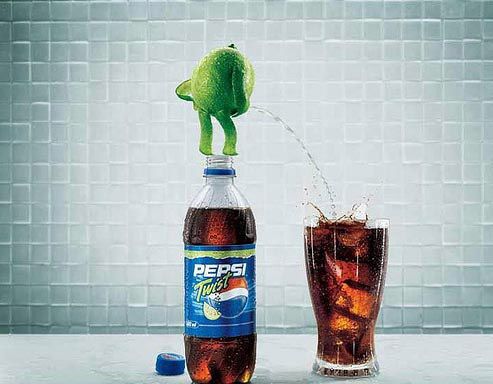 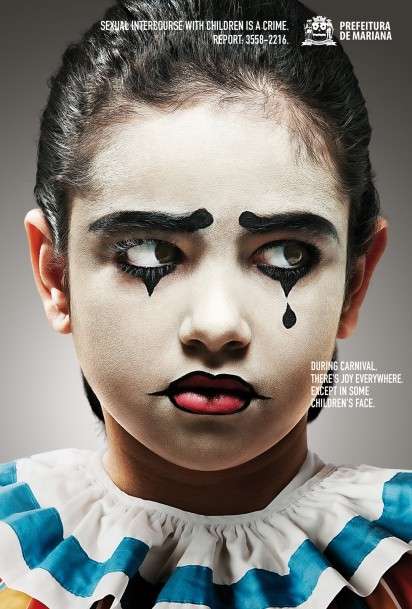 Logos
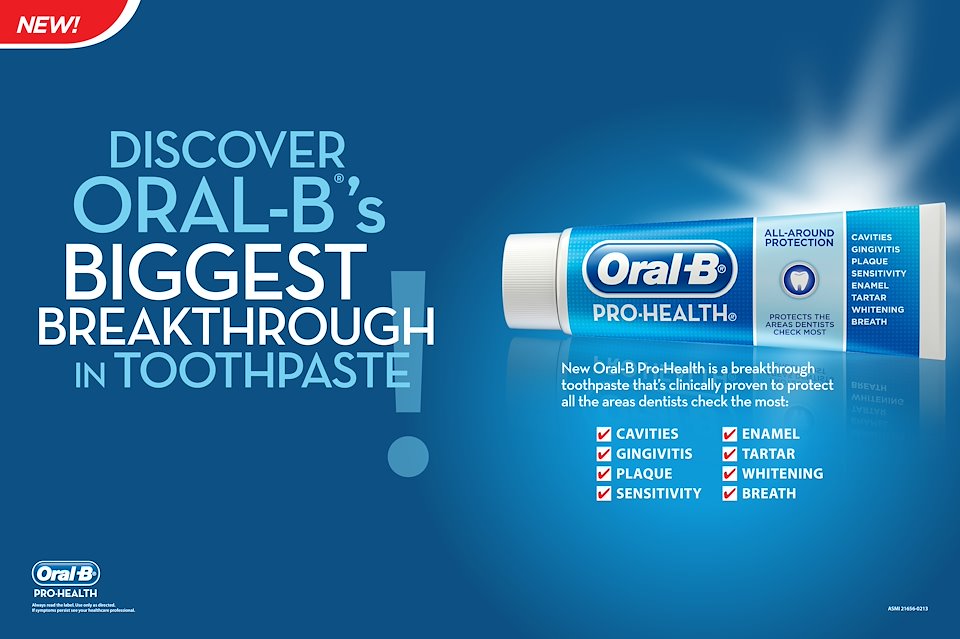 Resultaten/onderbouwing maken het heel logisch…
[Speaker Notes: Aldus Frank L Wright]
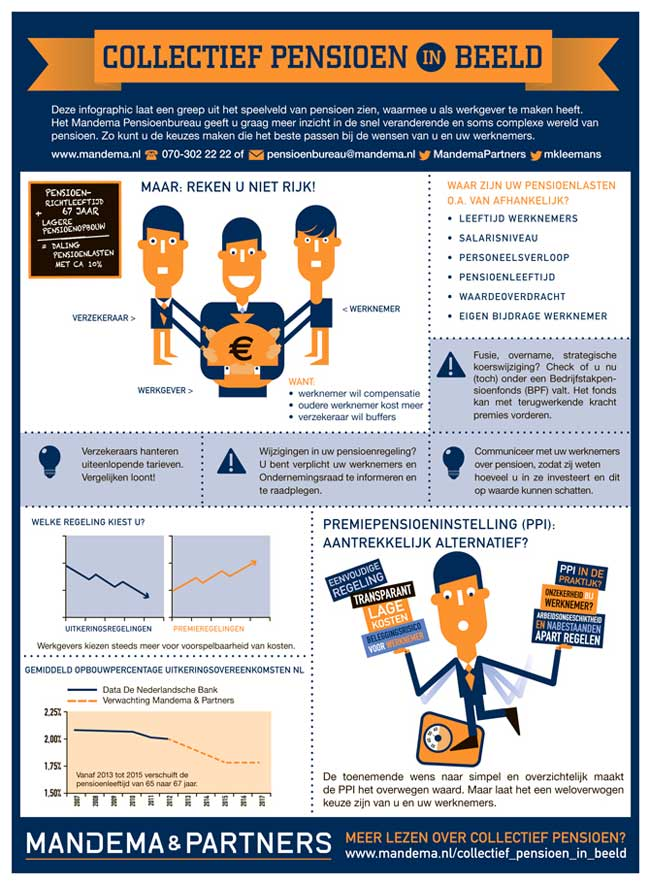 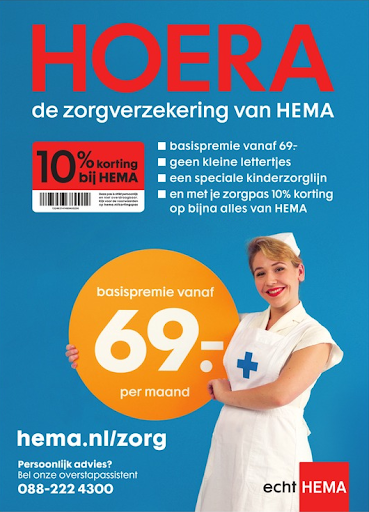 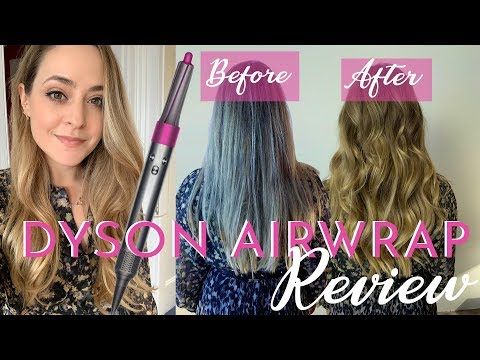 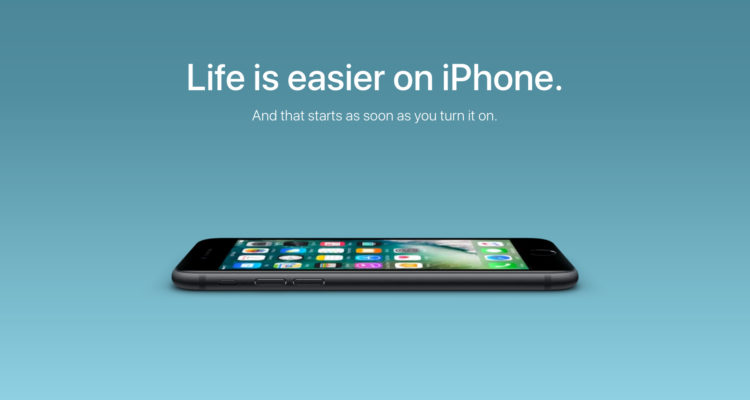 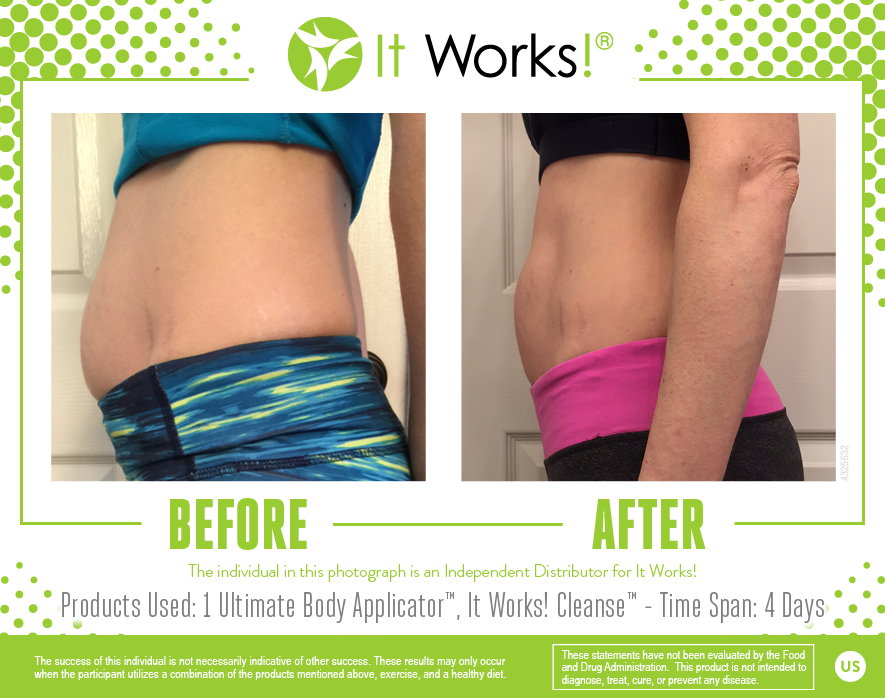 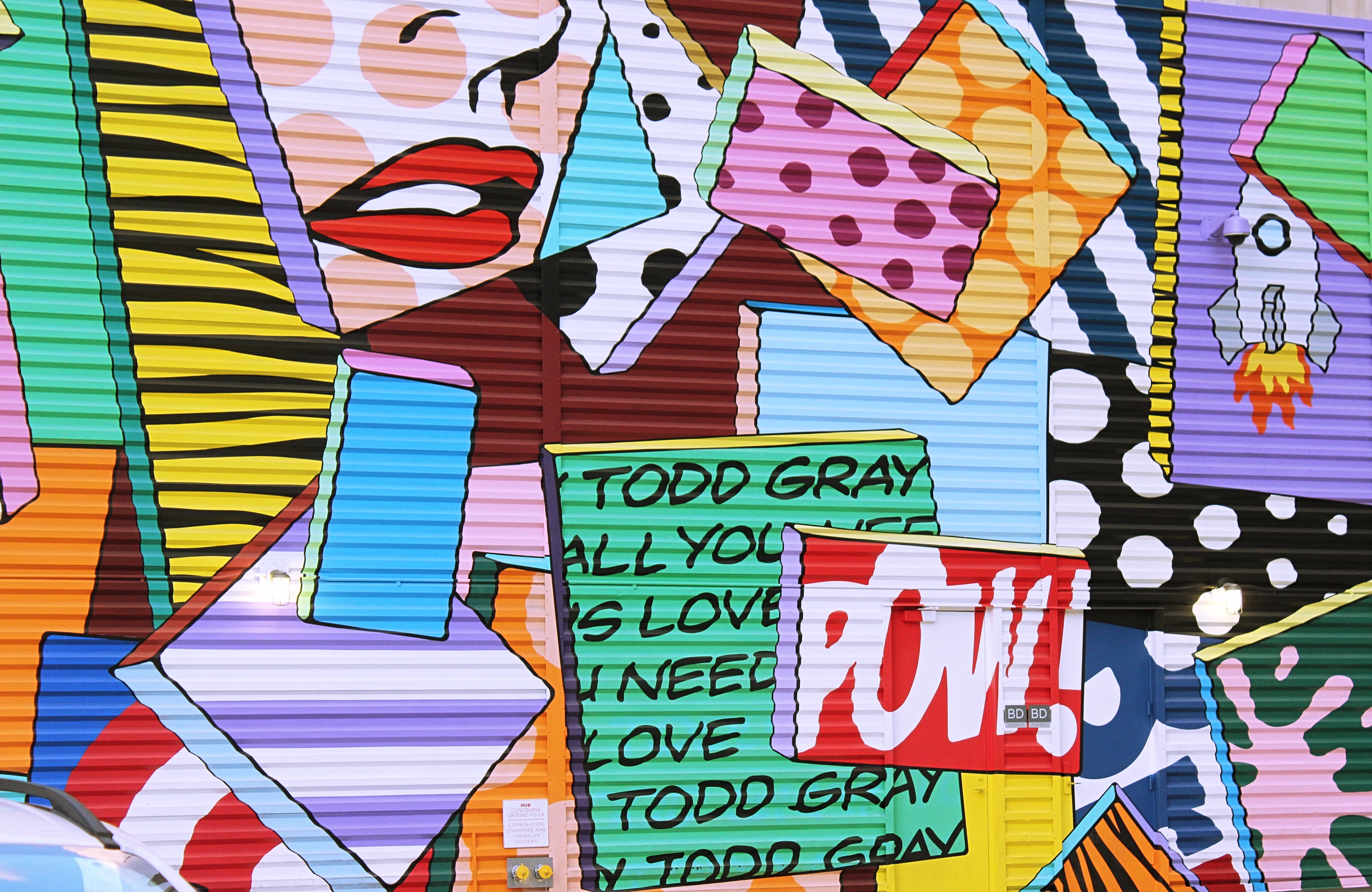 Retoriek
Beeld
Naslagwerk
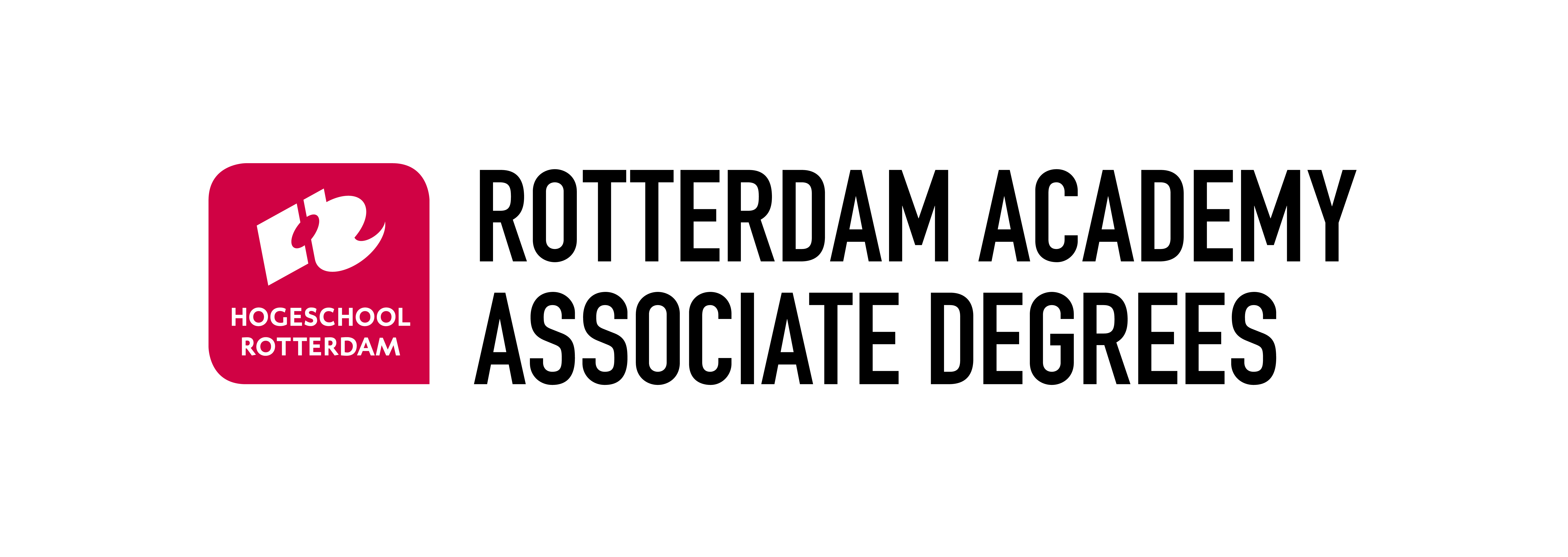